Pre-Disaster Planning
No Notice Event Sheltering – USP

The purpose of this planning is to identify the current capacity of the American Red Cross Louisiana Region and State Partners to provide emergency sheltering support to Parishes in response to a No Notice incident.

Ensure alignment with the LA State Unified Sheltering Plan

USP is one mass care plan for Louisiana that’s applicable for all hazards regardless of size and scope

Defines roles and responsibilities of non profits and government at local, state and federal level
Establishes standards for shelters
Mass Care levels
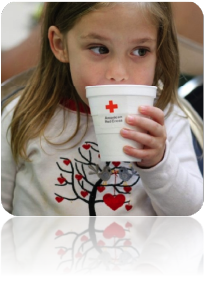 Planning Assumptions -Population
No Notice event would impact 20% of the total population
6.8% of the affected population will seek sheltering (based on National Standards)
Shelter facilities with a capacity of 350 was utilized to create a baseline for the number of facilities
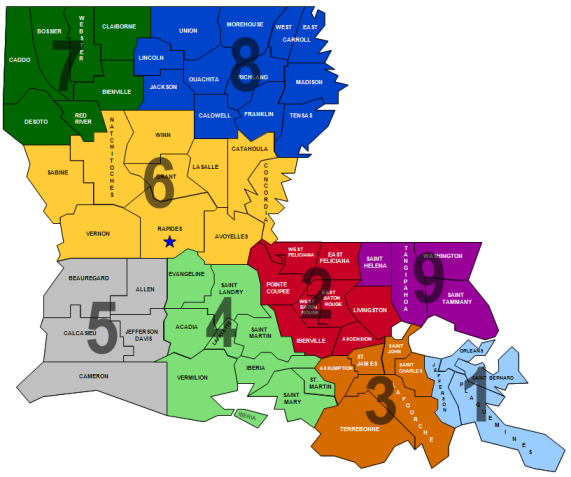 Population based on Geographic areas
Scenario 1 – GOHSEP Regions 1,3,9
Scenario 2 – GOHSEP Regions 2,4,5
Scenario 3 – GOHSEP Regions 6,7,8
Planning Assumptions-Facility
Shelter Population and Facility Planning Numbers
CONFIDENTIAL – For ARC Planning Purposes
3
Planning Assumptions - Staffing
Staffing Ratio
Initial Phase: 1 to 50
Sustained phase: 1 to 30
*This ratio does not include facility management or security
CONFIDENTIAL – For ARC Planning Purposes
4
Planning Assumptions - Staffing
ARC Workforce and Staffing Plan – Scenario 1
5
CONFIDENTIAL – For ARC Planning Purposes